ENGLISH LANGUAGE TEACHING
REFLECTIVE TEACHING: PRINCIPLES AND PRACTICES
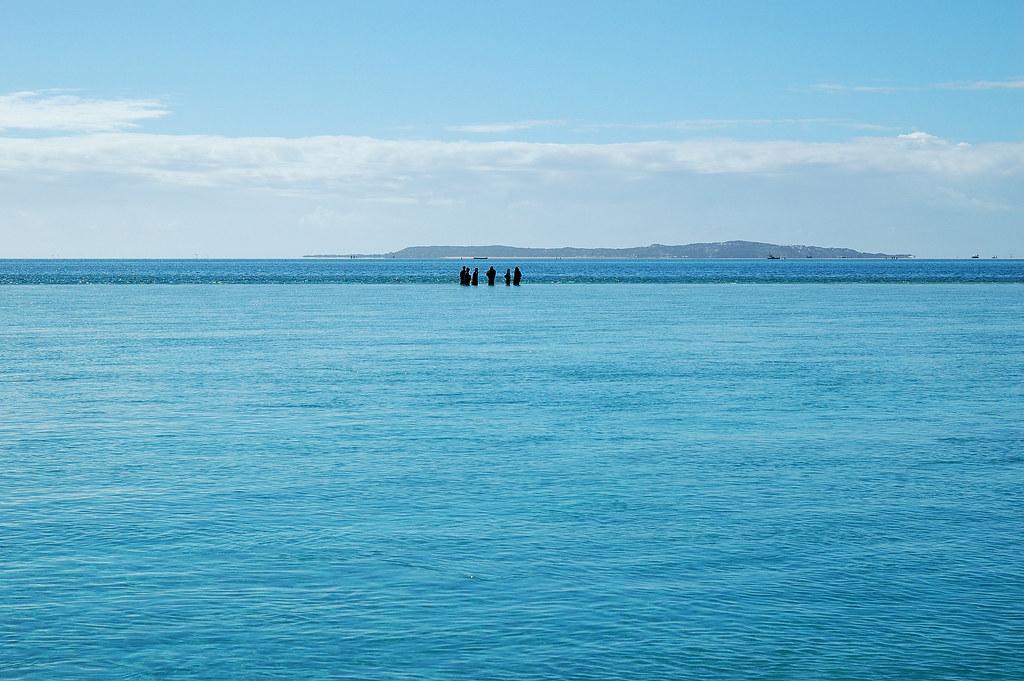 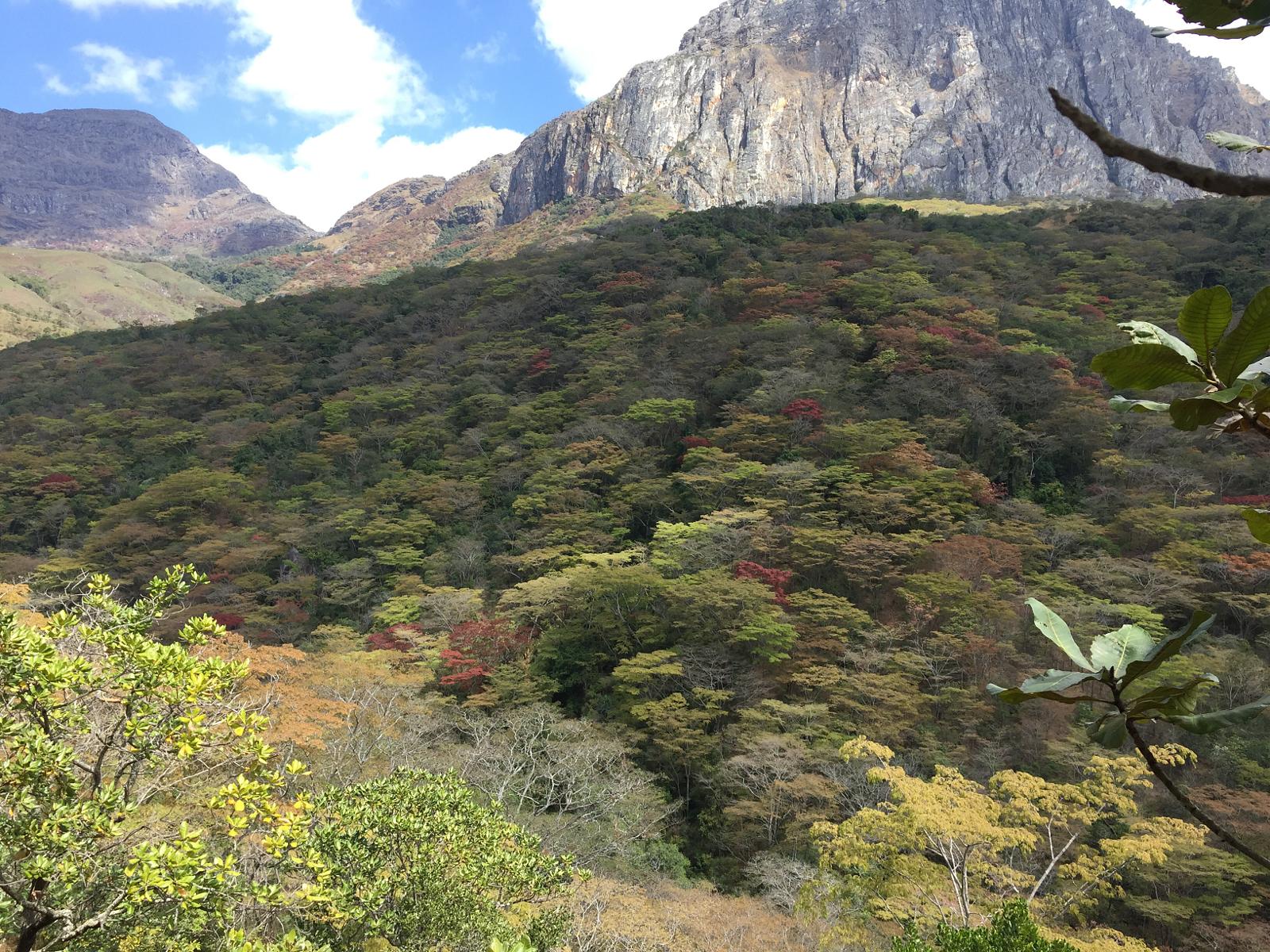 Castro F. Chilaule
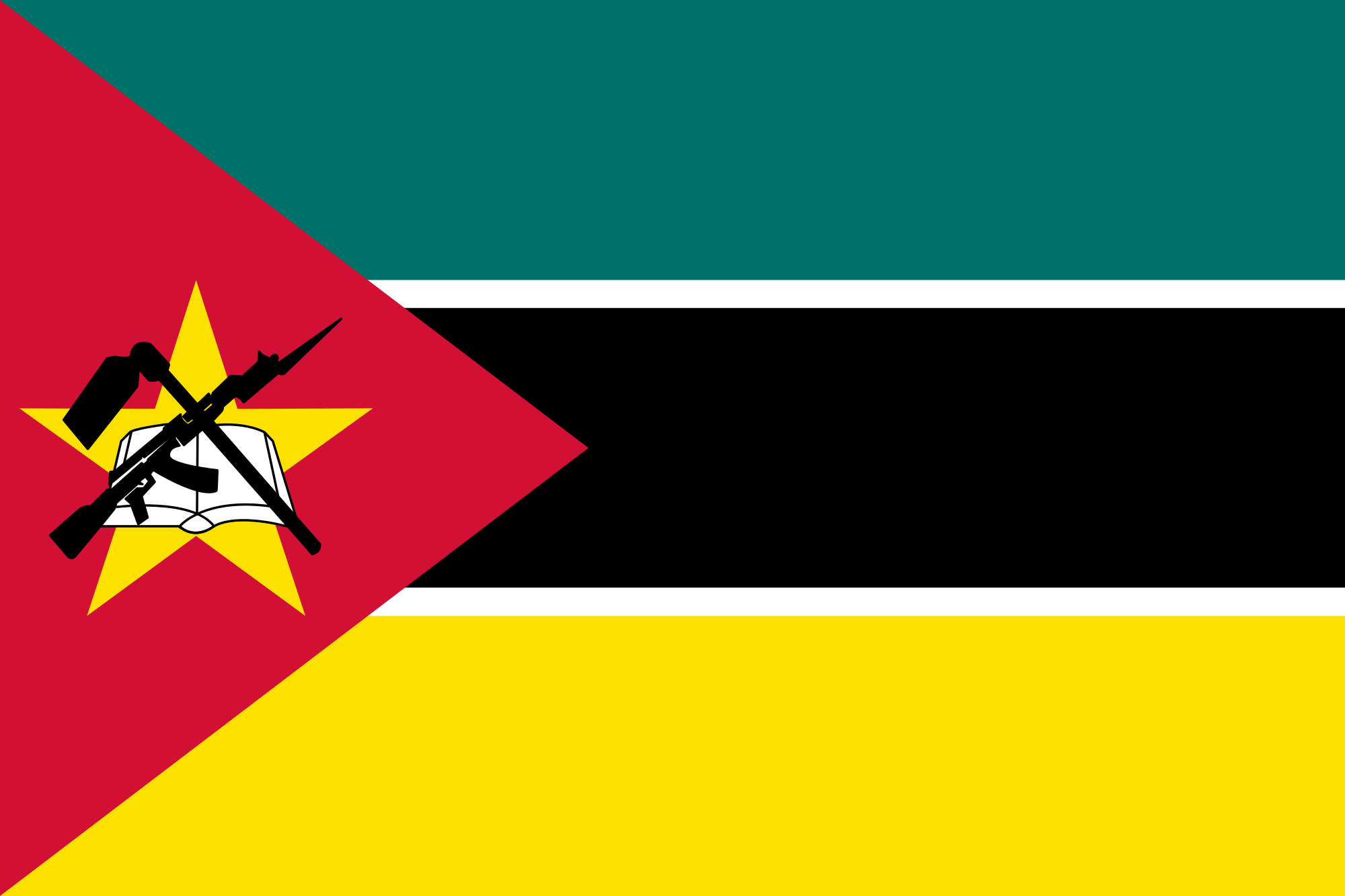 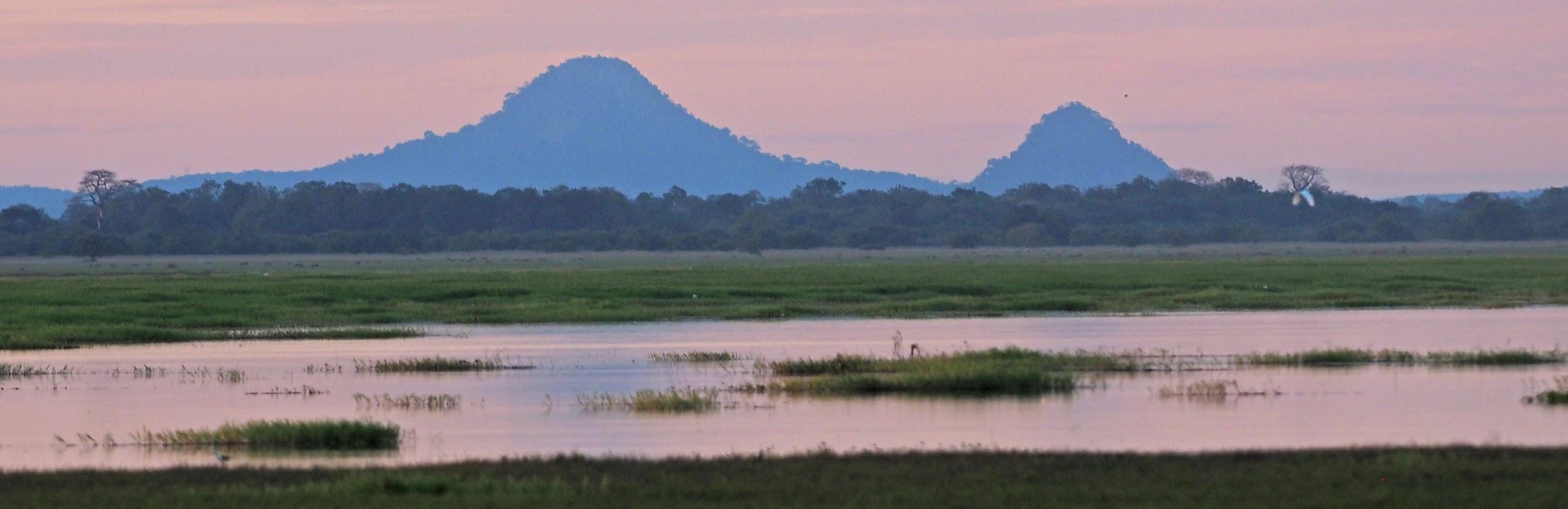 CONTENTS                                                        John M. Murphy 
  
REFLECTIVE TEACHERS (RTs) 
 
PURPOSES OF REFLECTIVE TEACHING

FEATURES OF REFLECTIVE TEACHING

 COGNITIVE DIMENSIONS OF RTs

GENERAL AREAS OF RTs 

REFERENCES
Who are Reflective Teachers? 
“Gaining teaching experience, participating in teacher-development courses, thinking about and discussing published scholarship, attending conferences, consulting with colleagues and getting to know students better are but some of the ways English language teachers grow as professionals.” 
Richards and Farrell (2005)
Purposes of Reflective Teaching
Expand our understandings of the teaching and learning process 
 Expand our repertoire of strategic options as language teachers
Take ownership of our own theories of language teaching as informed by teaching practice
Enhance the quality of learning opportunities we are able to provide in language classrooms
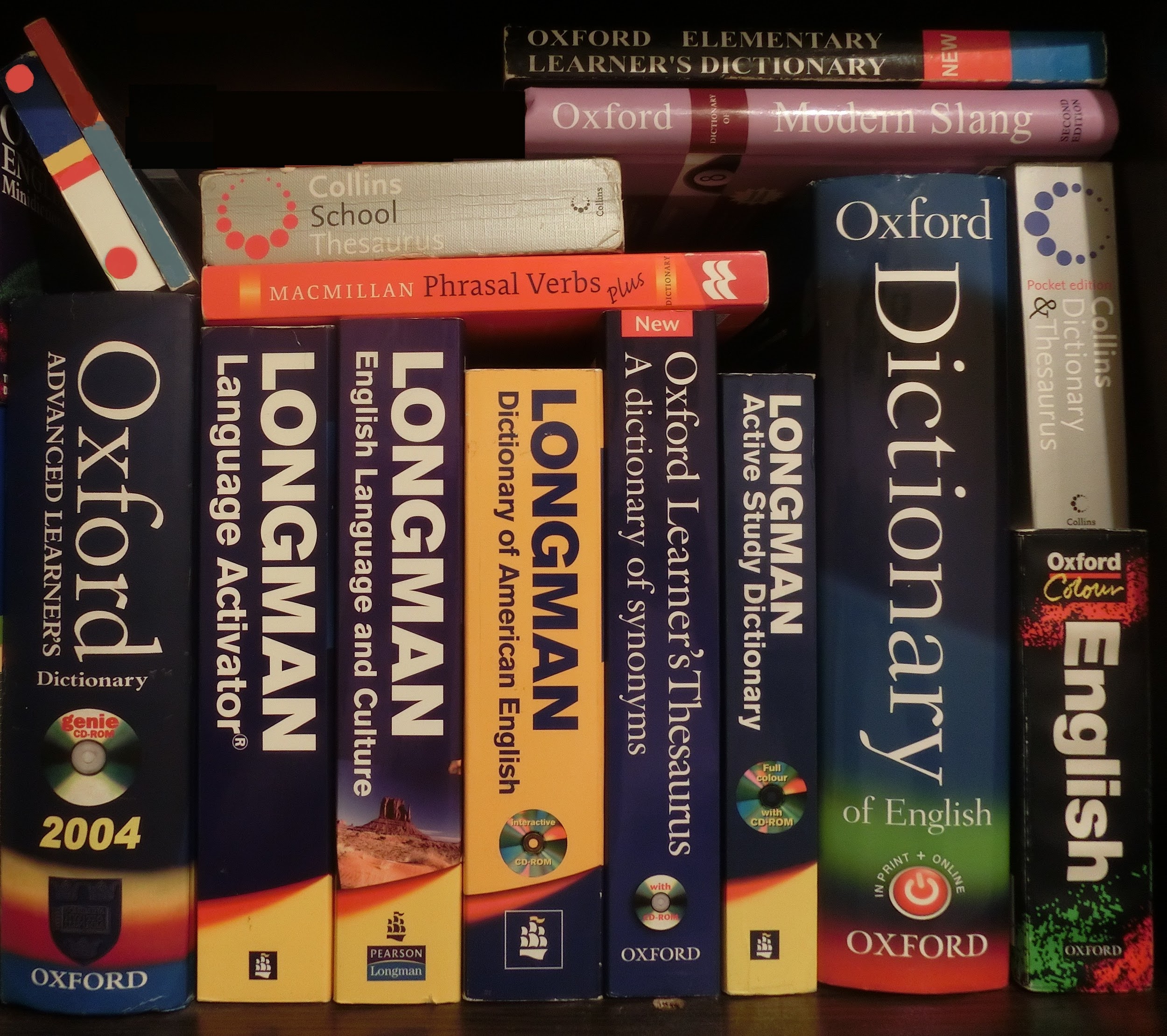 THREE

 FEATURES

 OF

 REFLECTIVE

 TEACHERS
Open-mindedness - the ability to remain attentive and receptive to different points of view
Responsibility - staying aware and being responsive to the consequences of our actions 
Wholeheartedness - doing our best to situate our engagements with open-mindedness and to accept responsibility as the core of our professional lives
THREE COGNITIVE DIMENSIONS OF RTs
Reflection-for-action

Planning ahead to make changes, explicitly proactive and future oriented
Reflection-in-action
It has to do with real time decisions, online process or during class hours
Reflection-on-action
It has to do with retrospective, how you performed and analyzing the strategies or techniques
GENERAL AREAS OF RTs
Communication patterns in the classroom
Teacher decision making
Ways in which learners apply knowledge
The affective climate
Impacts of the classroom’s physical environment
Teacher’s self-assessment of growth and development as a professional
Thank you for your time
KANIMAMBO
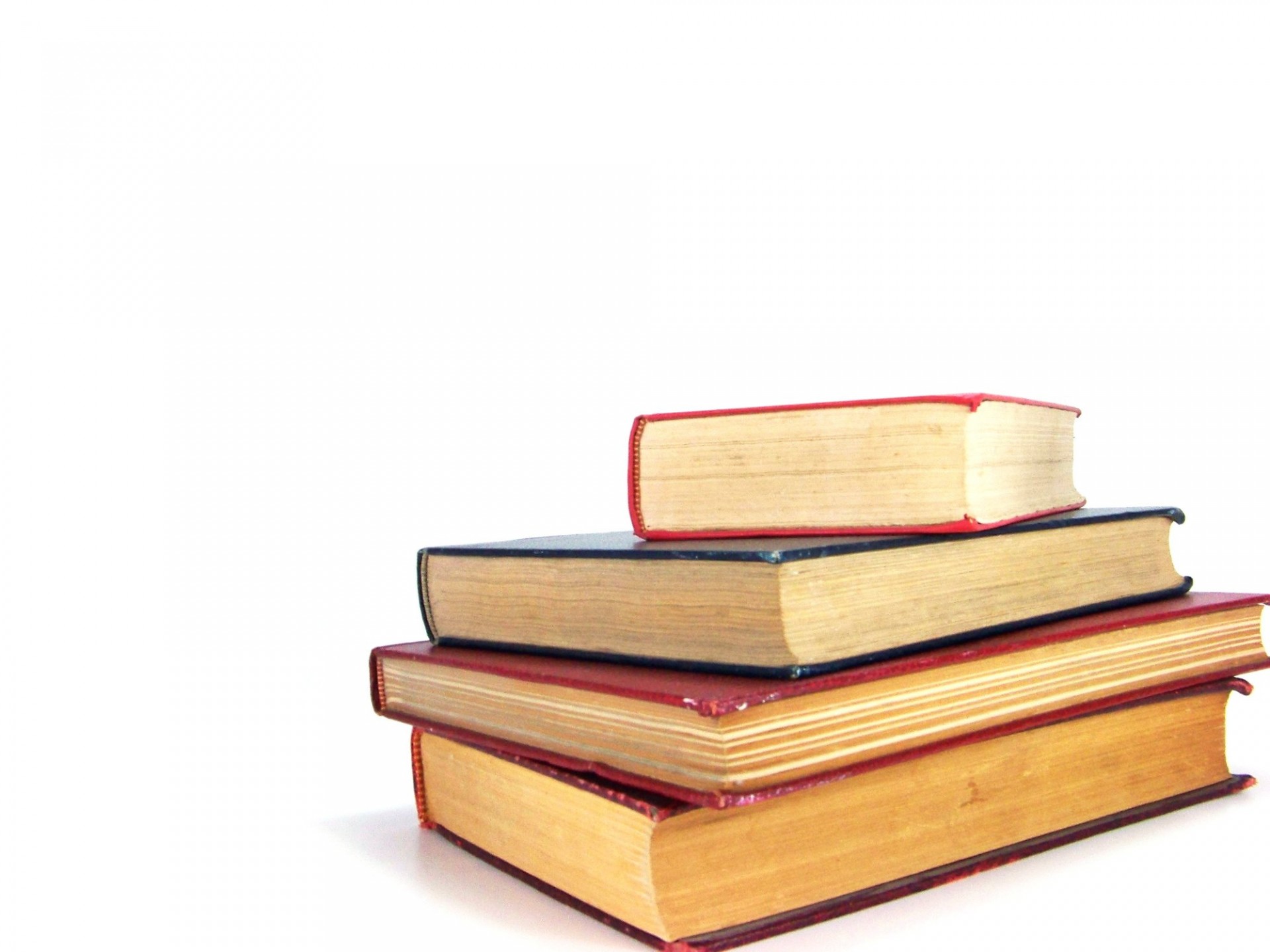 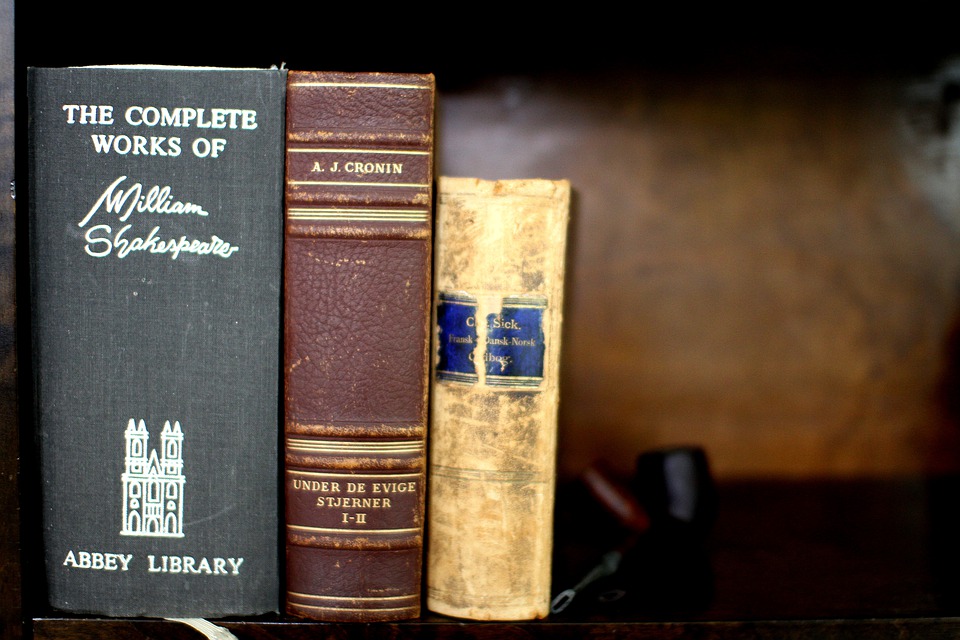 Muito 
Obrigado
God 
    Bless 
     You